ICICT – Instituto de Comunicação e Informação Científica e Tecnológica em Saúde. Centro de estudos FIOCRUZ
Seminário Deficiência, funcionalidade e acessibilidade: implicações para os direitos à comunicação, informação e saúde.

Direito das Pessoas com Deficiência: desafios e perspectivas para a formação e assistência em saúde
Profa. Dra. Luiza Santos Moreira da Costa 
Instituto de Saúde Coletiva 
Universidade Federal Fluminense
Disponibilizadas, mas não utilizadas
Muitas formas de adequação da informação às PCD estão atualmente disponíveis, apesar de muito pouco ou nada utilizadas pelas emissoras de televisão, editora de livros, conferencistas e outros, pois permanecem desconhecidas pelas pessoas em geral
Convenção sobre os Direitos das Pessoas com Deficiência (ONU, 2008)
Artigo 25 – Saúde
Assegurar às PCD o acesso a serviços de saúde incluindo os serviços de reabilitação.
Os profissionais de saúde devem dispensar às PCD a mesma qualidade de serviços dispensada às demais pessoas 
Os Estados Partes realizarão atividades de formação e definirão regas éticas para os setores de saúde público e privado de modo a conscientizar os profissionais de saúde acerca dos direitos humanos, da dignidade, autonomia e das necessidades das PCD.
Política Nacional de Saúde das Pessoas com Deficiência (2002)
Capacitação de recursos humanos

Promover o desenvolvimento de ações conjuntas com o Ministério da Educação e as instituições de ensino superior. Incorporar disciplinas e conteúdos de reabilitação e atenção à saúde das pessoas com deficiência nos currículos de graduação da área da Saúde.
Inclusão da Atenção à Saúde das Pessoas com Deficiência no Curso de Medicina da UFF
2004 – Trabalho de Campo Supervisionado I (Atenção Integral à Saúde das Pessoas com Deficiência)

2007 – Saúde e Sociedade III (Comunicação Competente)
Referenciais
Modelo biopsicossocial de perceber a deficiência;
Respeito pela diferença. Pessoas com deficiência como parte da diversidade humana;
Pessoas com deficiência vistas no contexto de suas famílias e comunidades;
Dimensões do cuidado da saúde de qualidade: medicina
      centrada no paciente; segurança; eficácia; eficiência e equidade;
“Nada sobre nós sem nós”.
Conteúdos relacionados à comunicação
Acessibilidade comunicacional

Centros de reabilitação: busca de autonomia e independência;
Comunicação com pessoas surdas  oralizadas, bilíngues e usuárias de Libras. Introdução à Libras; intérprete/tradutor de Português/Língua de Sinais; aplicativos; Dificuldades na marcação de consulta e recepção; uso de gestos, expressões faciais; Compreensão de cartazes e de material educativo em saúde.
3) Comunicação com pessoas com deficiência motora comprometendo a fala; pranchas de alfabeto ou símbolos pictográficos, uso de voz sintetizada.;
4) Pacientes cegos e com baixa visão– receitas e pedidos médicos. Tecnologia assistiva e aumentativa; piso podotátil; Cartazes em braille;

Etiqueta no atendimento de pessoas com deficiência.
Método
Conversa com pessoas surdas, com sequela de encefalopatia crônica da infância, e cegas;
Simulação de atendimento com participação de pessoas surdas e intérpretes de Libras;
Leitura de artigos;
Aulas práticas de introdução à libras e ao  braille.
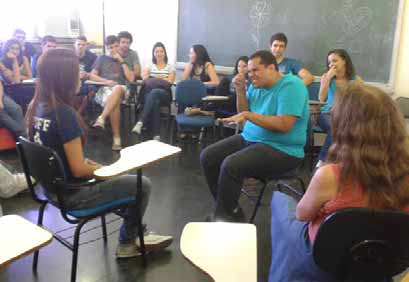 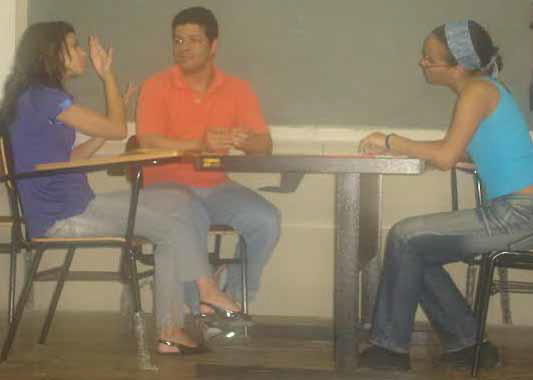 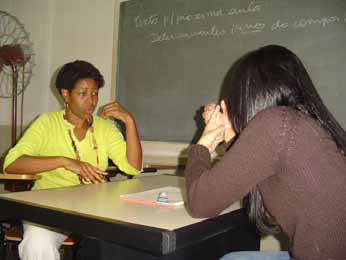 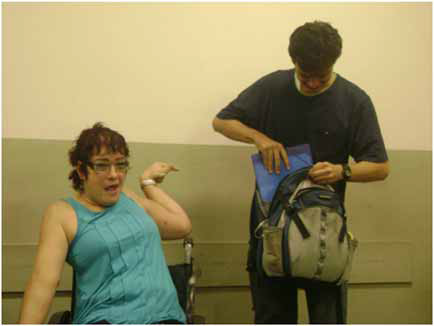 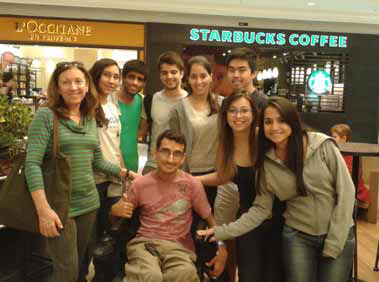 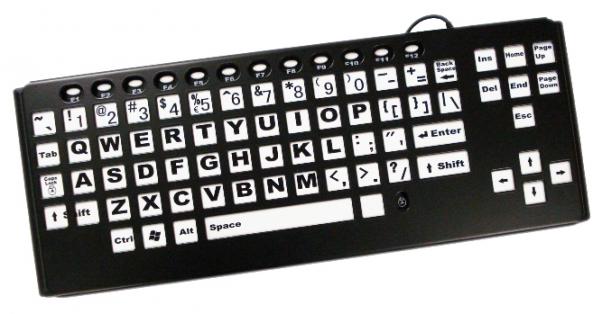 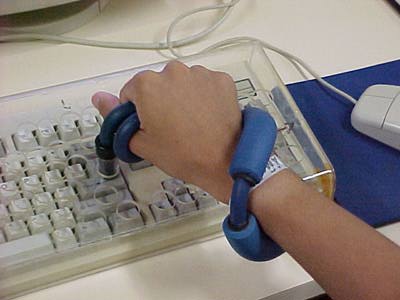 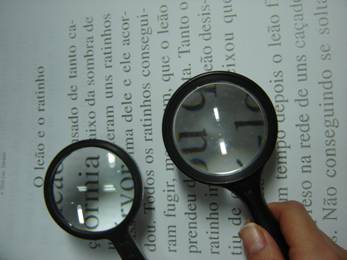 “Toda pessoa pode ser um agente de violação dos direitos humanos e raramente sabe que está cometendo um ato de discriminação, principalmente contra as pessoas com deficiência, em razão do usual desconhecimento do tema pela população de um modo geral. Por isso, a necessidade de conscientização” (A Convenção sobre os Direitos das Pessoas com Deficiência Comentada, 2008, p.42).
luiza.costa.psi@gmail.com